AARC Engagement Group for InfrastructureS
Christos Kanellopoulos, GÉANT
DI4R17, Brussels, Belgium
December 1st , 2017
Authentication and Authorisation for Research Collaboration
EC-funded project 
AARC (2015-2017), 
AARC2 started in 2017 and will end in 2019
25 Partners: NRENs, research and e-Infrastructure providers as equal partners
Focus on enabling FIM for eScience 
https://aarc-project.eu/
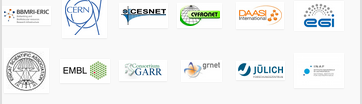 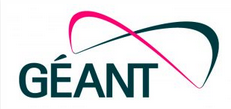 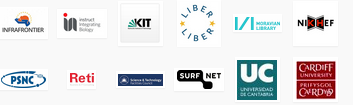 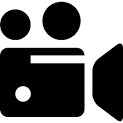 Watch the AARC video to find out more about: https://tinyurl.com/What-is-AARC
2
2
AARC Results
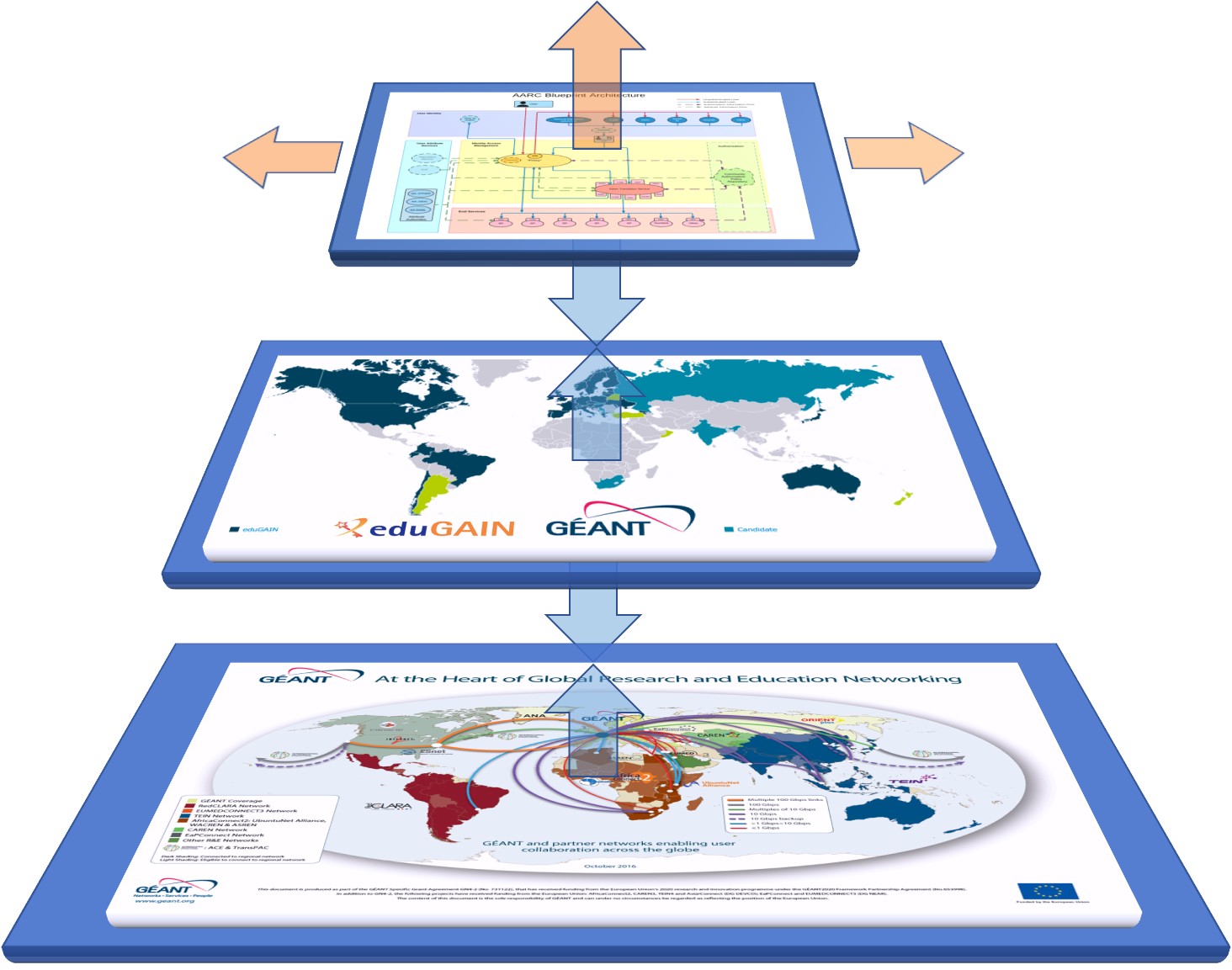 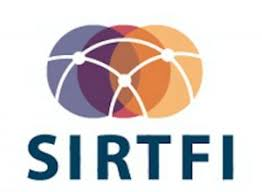 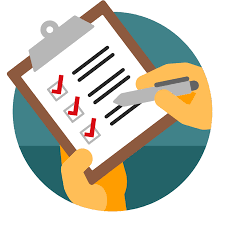 +
+
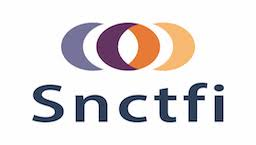 Guidelines &
Recommendations
Blueprint
Architecture
Policy
Frameworks
3
AARC BPA Implementations
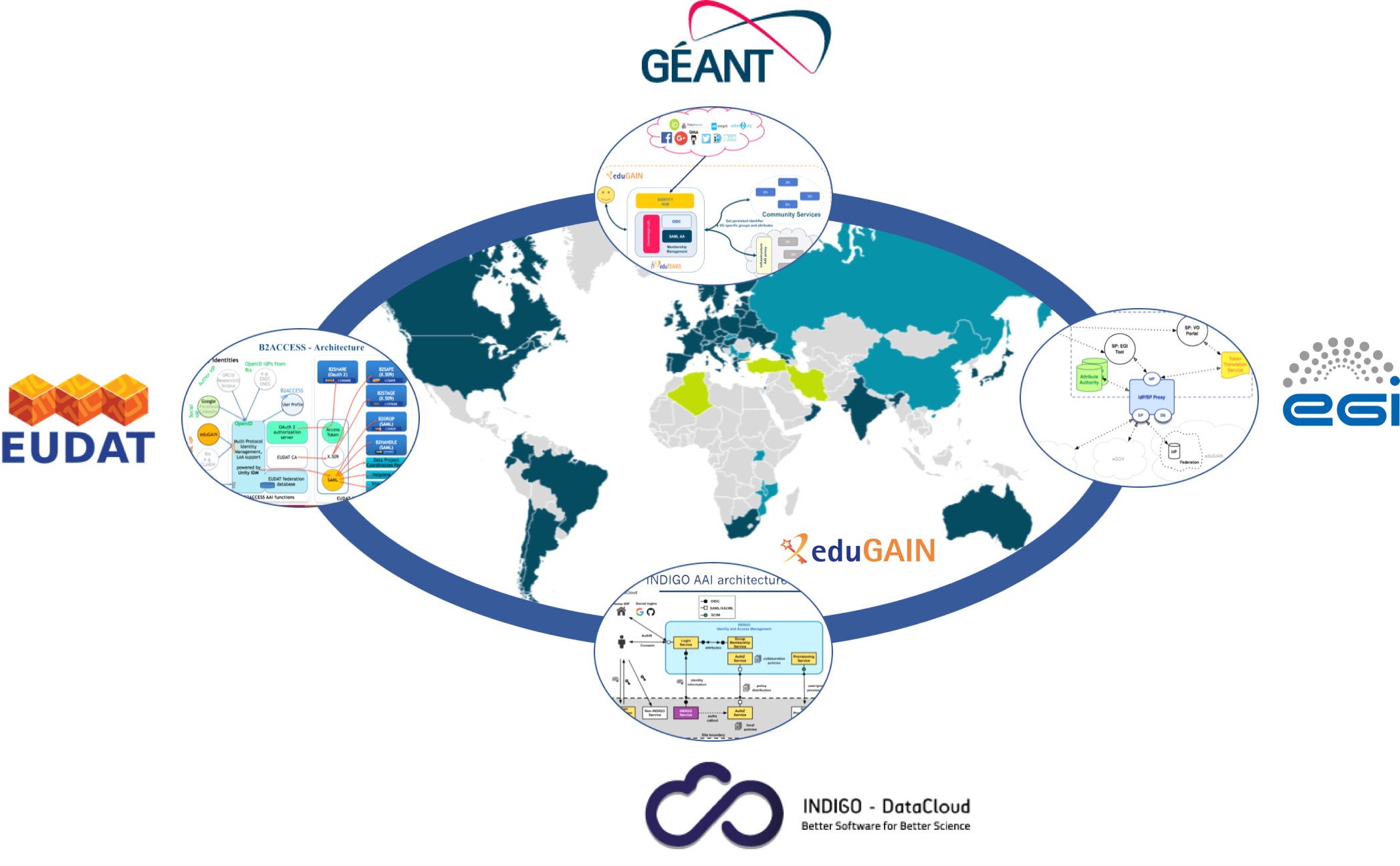 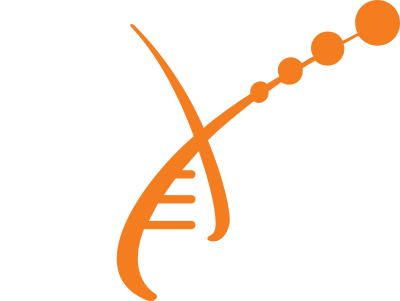 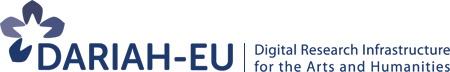 4
The AARC project
Workpackages
NA1 – Project Management & Sustainability
In
JRA1 – Integrated AAI development
SA1 – Use Cases, Pilots & AAI Integration Support
NA2 – Training and Outreach
NA3 – Policy & Best Practice Harmonisation
Research Communities Use Cases
Integration Use-cases
Delivery Platforms
Research Communities
Community Engagement Forum
Engagement Group for Infrastructures
Research/e-Infrastructures
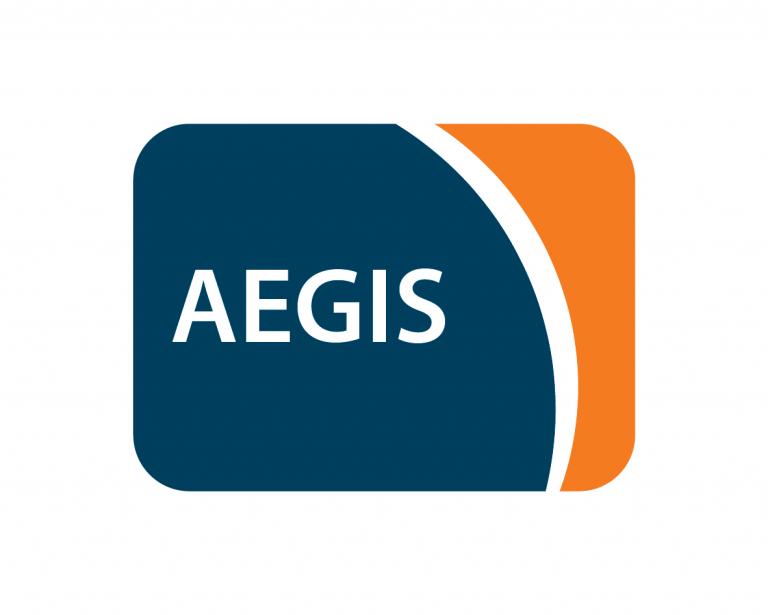 AARC Engagement Group for Infrastructures
Representatives from research and e-Infrastructures who operate AAI services for the communities they support
A communication channel with and across the infrastructure providers
Promote a consistent vision for federated access
Facilitate activities so that infrastructures adopt and implement harmonised solutions and avoid ’re-inventing the wheel”
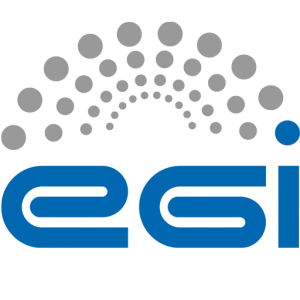 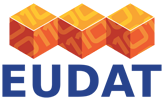 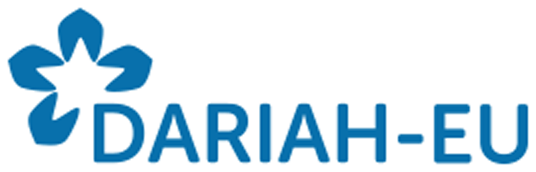 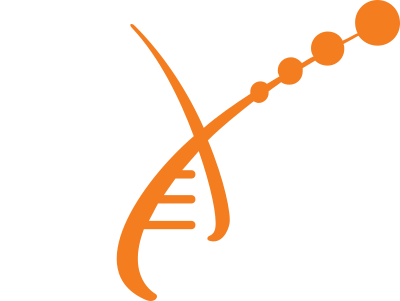 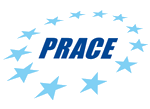 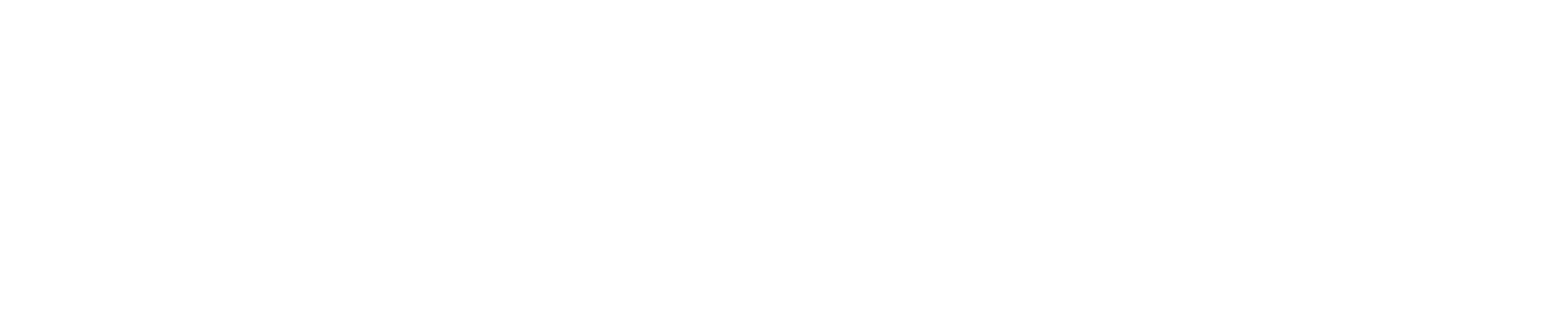 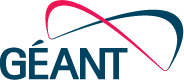 6
Christos.Kanellopoulos@geant.org